8TH GRADE
Actividades coreográficas en la escuela
Tahmara Esmeralda solis aguilera #24
Pulso musical
El pulso en música es una unidad básica que se emplea para medir el tiempo. 
Se trata de una sucesión constante de pulsaciones que se repiten dividiendo el tiempo en partes iguales. ​ Cada una de las pulsaciones así como la sucesión de las mismas reciben el nombre de pulso.
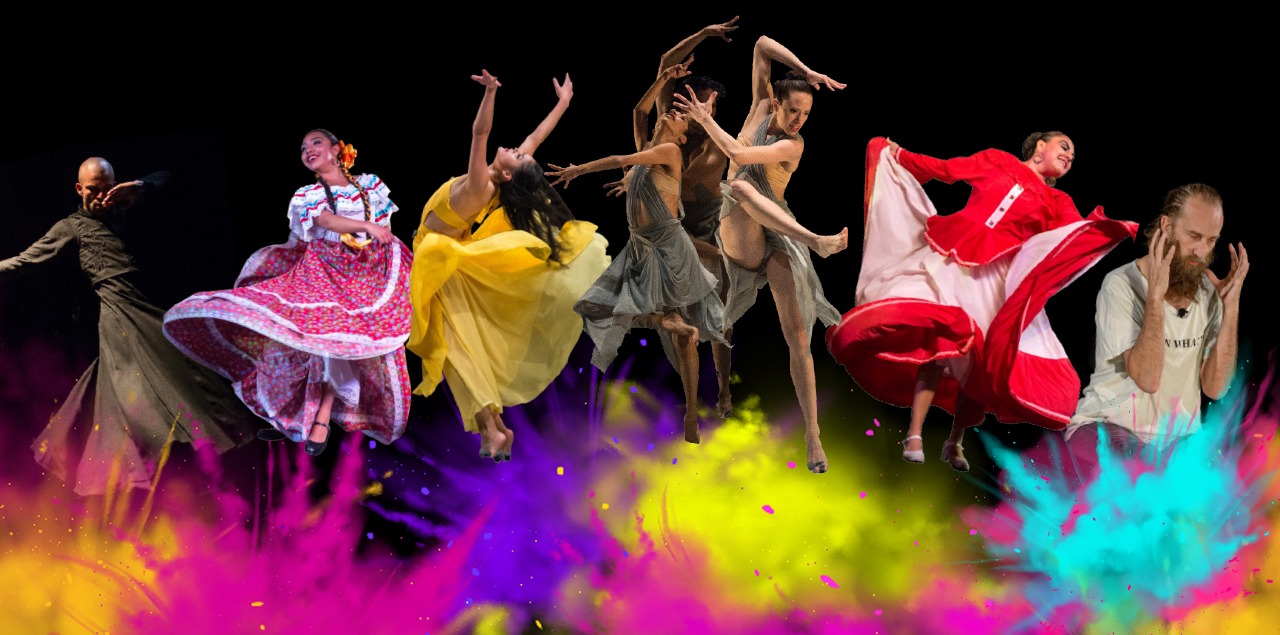 tiempo
El tiempo se manifiesta en el ritmo de una danza, ya sea medido o libre. También es la duración en el tiempo de una danza o las relaciones que tienen lugar dentro del tiempo. En la danza el tiempo se manifiesta en: Ritmo medido: hay danzas que se rigen por ritmos que se miden de una manera musical.
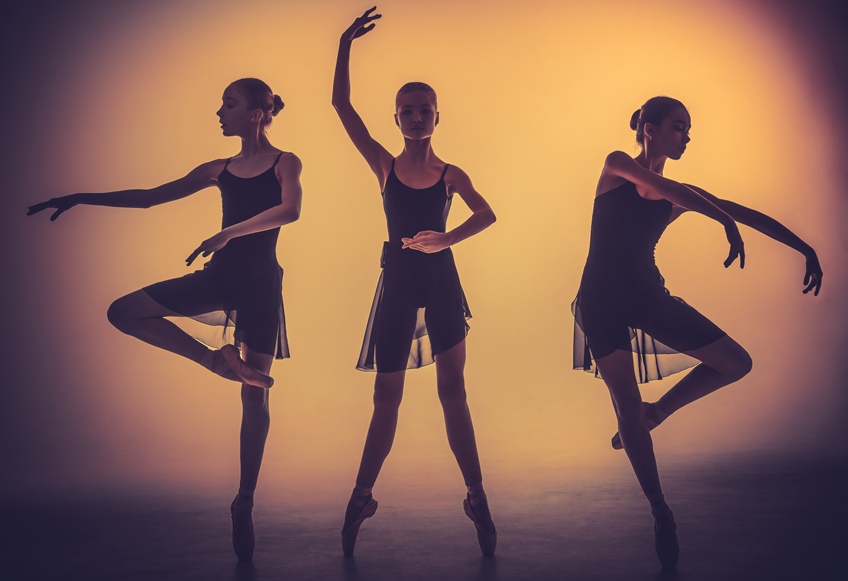 acentos
En danza constituye un latido que permanece siempre y que todo bailarín/a debe seguir internamente, para evolucionar adecuadamente dentro de su desarrollo coreográfico. El acento se define como la mayor intensidad de una pulsación con respecto a otra y va a definir las diferentes clases de ritmos
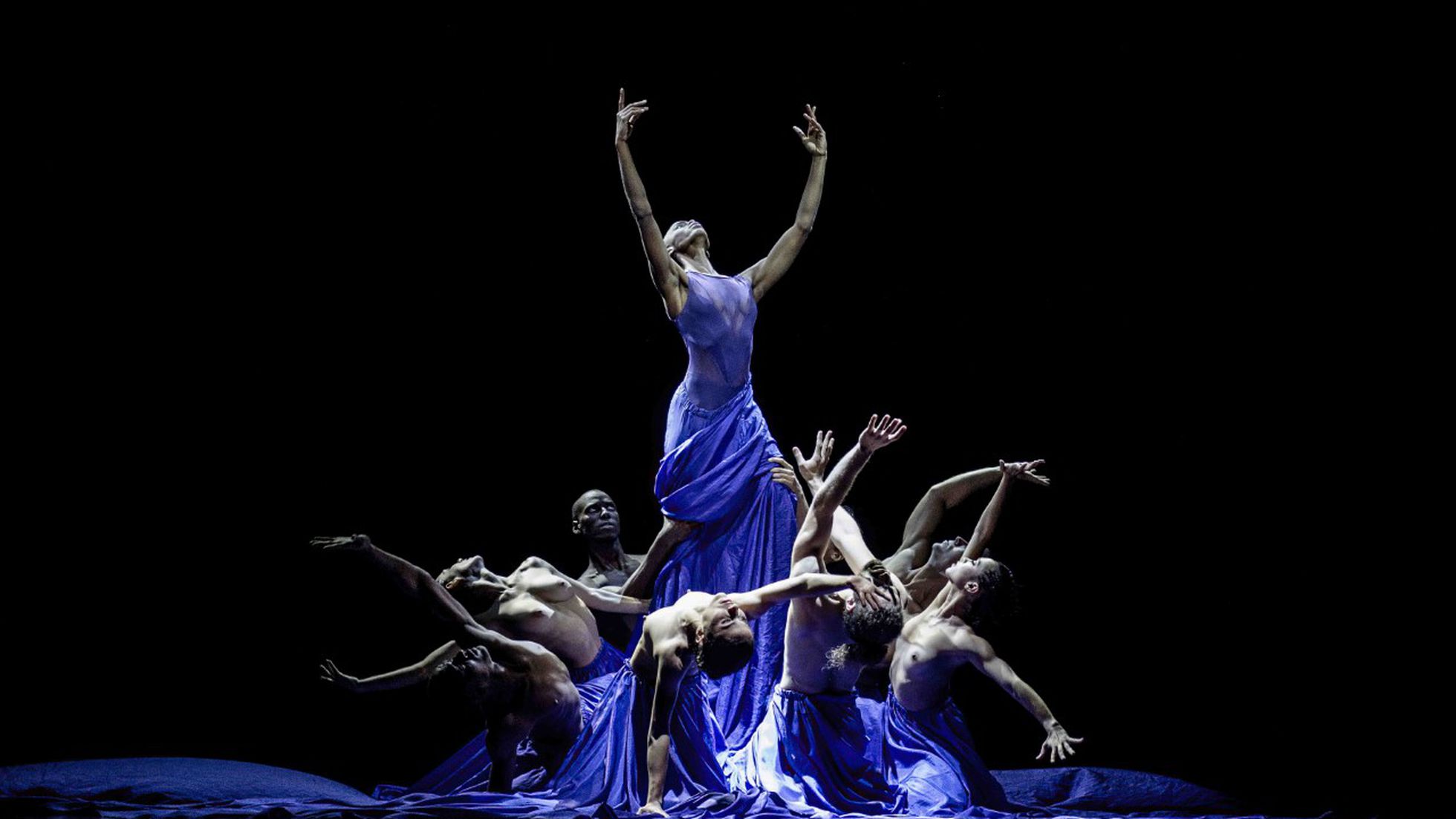 compas
En danza, gran parte de la música que se utiliza para bailar es contada y el compás musical nos indica cómo se debe contar la pieza que se está coreografiando o interpretando. Así por ejemplo un compás binario se contaría “ un y dos y tres y cuatro ….”. Un compás ternario sería por ejemplo “ 123, 223, 323, 423…”.
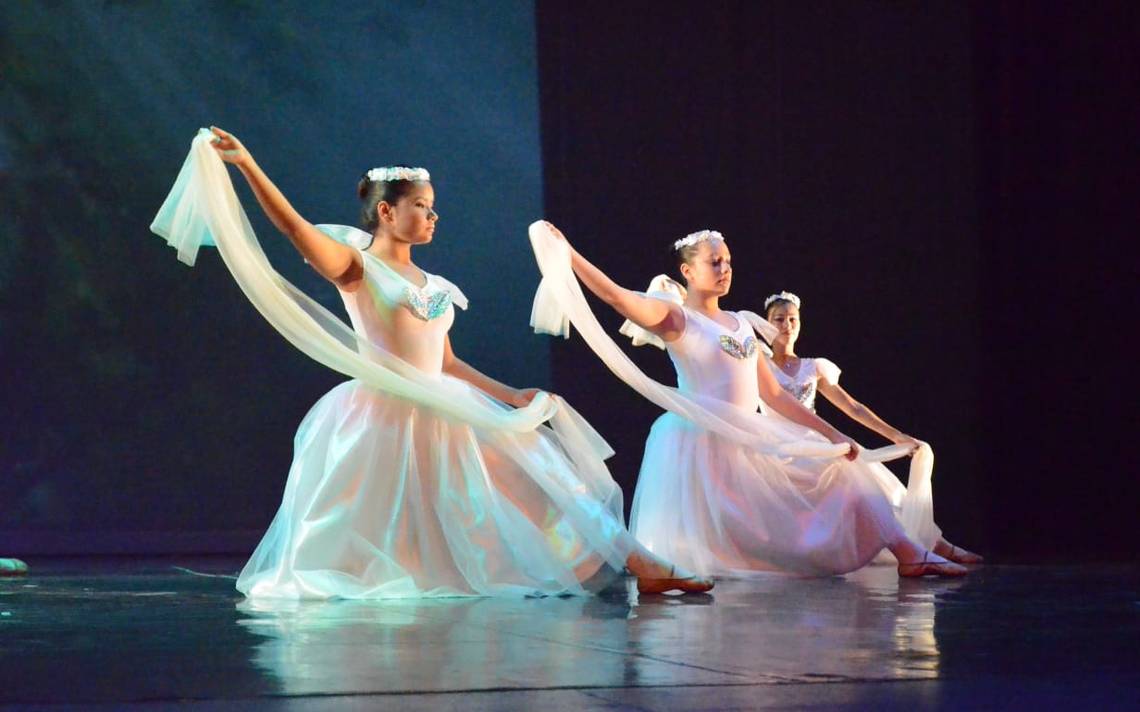 Motricidad fina
La danza potencia el control y dominio de los movimientos corporales del niño, quien puede evolucionar desde la libre expresión del cuerpo, hasta el aprendizaje de algunas danzas en un ambiente divertido y variado; con su ejecución se estimula el desarrollo de las habilidades motrices
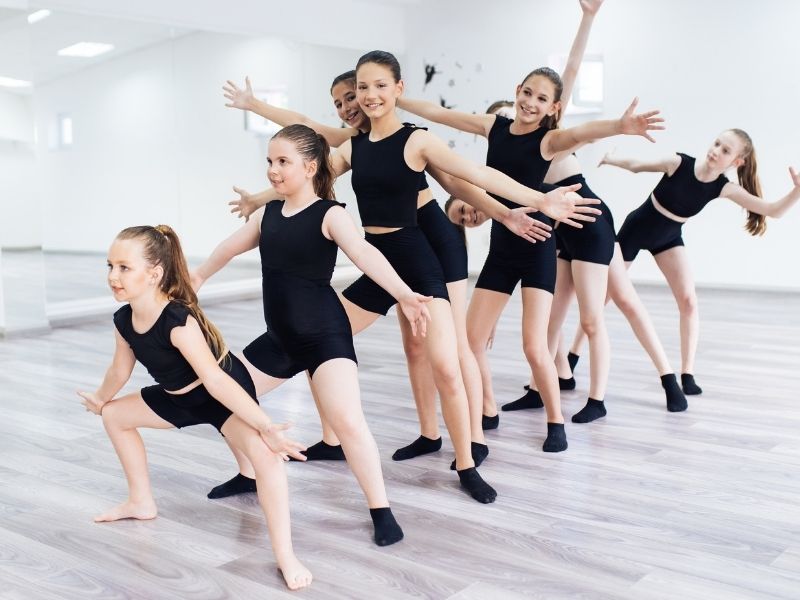 Motricidad gruesa
La motricidad gruesa se manifiesta como la habilidad que el niño va adquiriendo, para mover armoniosamente los músculos de su cuerpo y mantener el equilibrio, además de adquirir agilidad, fuerza y velocidad en sus movimientos.
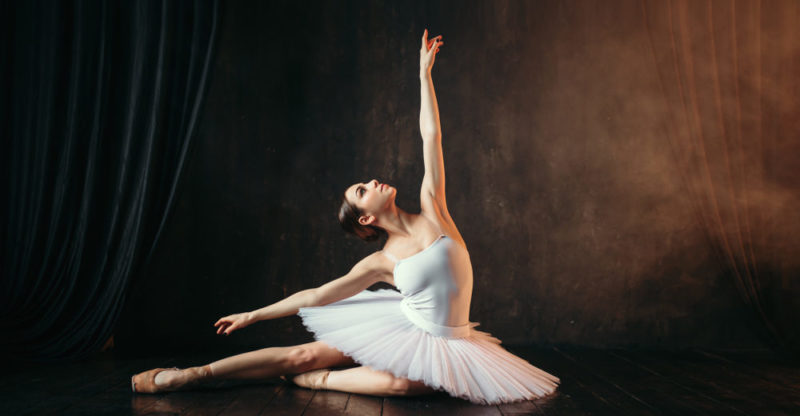 Centros de proyección
La proyección es una especie de recreación del hecho folklórico que permite según los defensores de este método dancístico, innovar otros elementos y conceptos
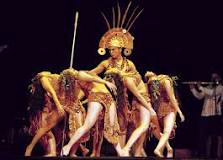 Puntos
El punto es un baile y género musical autóctono de Panamá que incluye en su estructura la forma melódica y la coreográfica. Posee una composición creada específicamente para el baile, ejecutado por una sola pareja que hace gala de donaire, precisión y gracia.
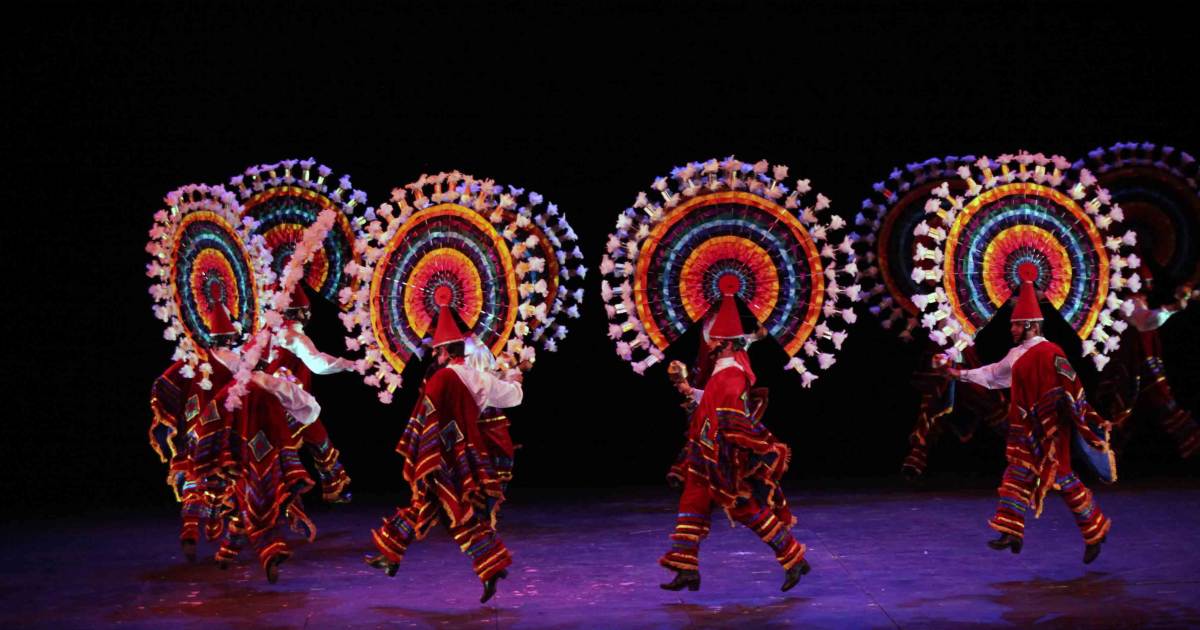 Formas básicas de locomoción
Habilidad de mover el cuerpo en el espacio en diferentes niveles y direcciones.” Elevación: “Habilidad de mover el centro de gravedad en diferentes niveles.”

Basados en la clasificación propuesta por Castañer y Camerino, las habilidades locomotrices o de locomoción son: caminar, correr, saltar, variaciones del salto, galopar, subir, bajar, trepar, rodar, pararse, caer, esquivar, entre otras.
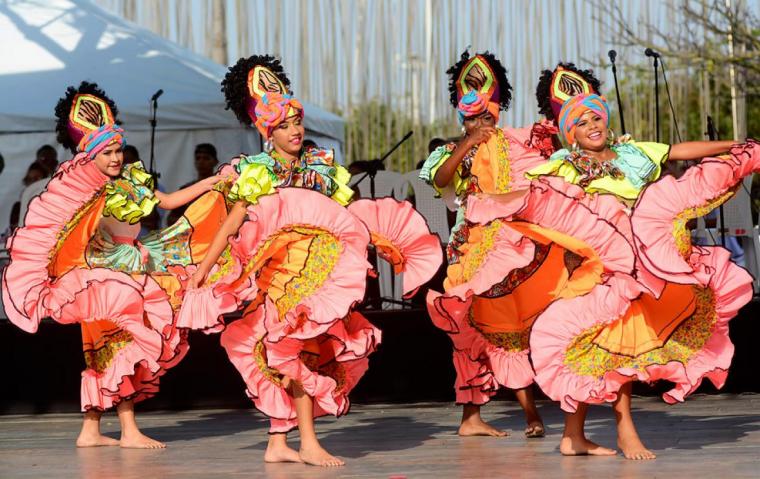 Danzas educativas
La danza tiene validez pedagógica ya que puede ser un factor de conocimiento cultural además, puede ser un factor de educación intercultural favoreciendo el conocimiento y la aceptación y tolerancia de la realidad pluricultural de la sociedad actual.

La Danza Educativa/Creativa tiene como finalidad desarrollar la capacidad expresiva y creativa del alumno a través del lenguaje de la danza en cualquiera de sus estilos, poniéndola al alcance de todos (independientemente de su edad y condición física).
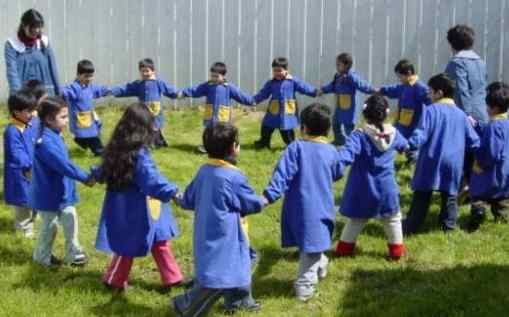 introducción
Buscamos puntos de partida a tener en cuenta a la hora de progresar en las actividades que tiene relación con las propuestas coreográficas que se plantean a nivel educativo y escolar.
El baile esta lleno de posibilidades expresivas, físicas psíquicas, emocionales y de movimiento y tiene asociado un carácter distensionador, agradable y socializante, el grado  de motivación que despiertan estas actividades con este carácter deben ser aprovechado y explotado como medio optimo para la consecuencia de cualquier objetivo que nos propongamos desarrollar a través de el.
El área de Educación Artística refleja la importancia de los lenguajes artísticos para el pleno desarrollo personal del niño. Se destaca que a través de este tipo de lenguaje, se desarrollan las capacidades creadoras de los alumnos y sus procesos de sociabilización. Al igual que otras áreas promueve por tanto, el desarrollo de procesos autónomos, de expresión personal, de creación, de exploración activa, de búsqueda de estrategias propias de resolución de problemas, de sensibilidad estética y de relación con los demás. Para que esto sea posible, es necesario situar al niño en las tendencias artísticas que se van produciendo, ya que esto constituye parte del patrimonio cultural de una comunidad. Es por eso que la educación ha de favorecer y hacer posible el acceso, el aprecio y la valoración de ese patrimonio cultural.
Danzas del mundo
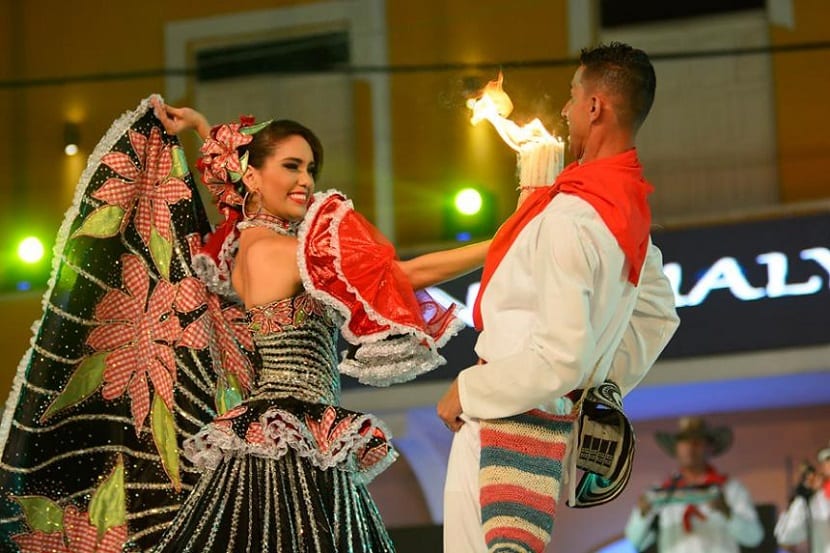 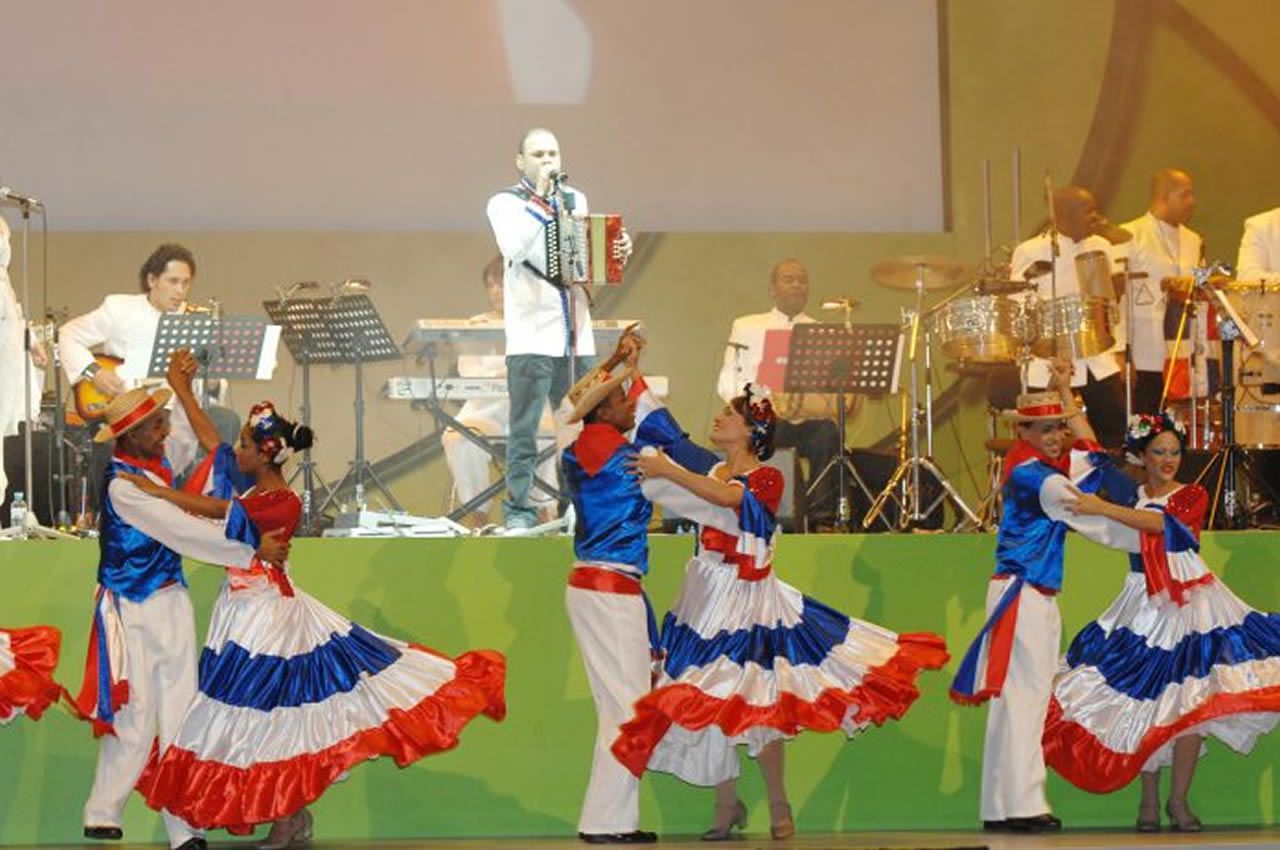 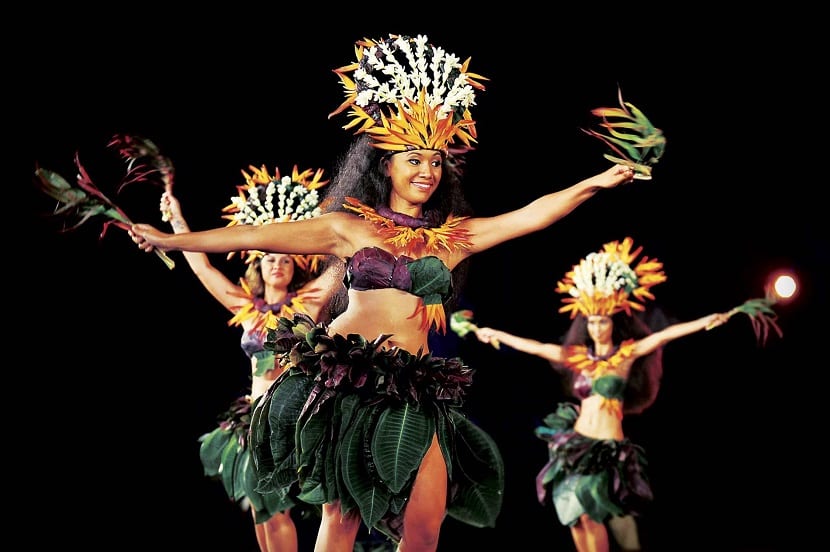 Origenes
Clasificaciones según su procedencia
Danzas de presentación
aplicación
Danzas creativas
Aplicación